HF
3He neutron spin filter
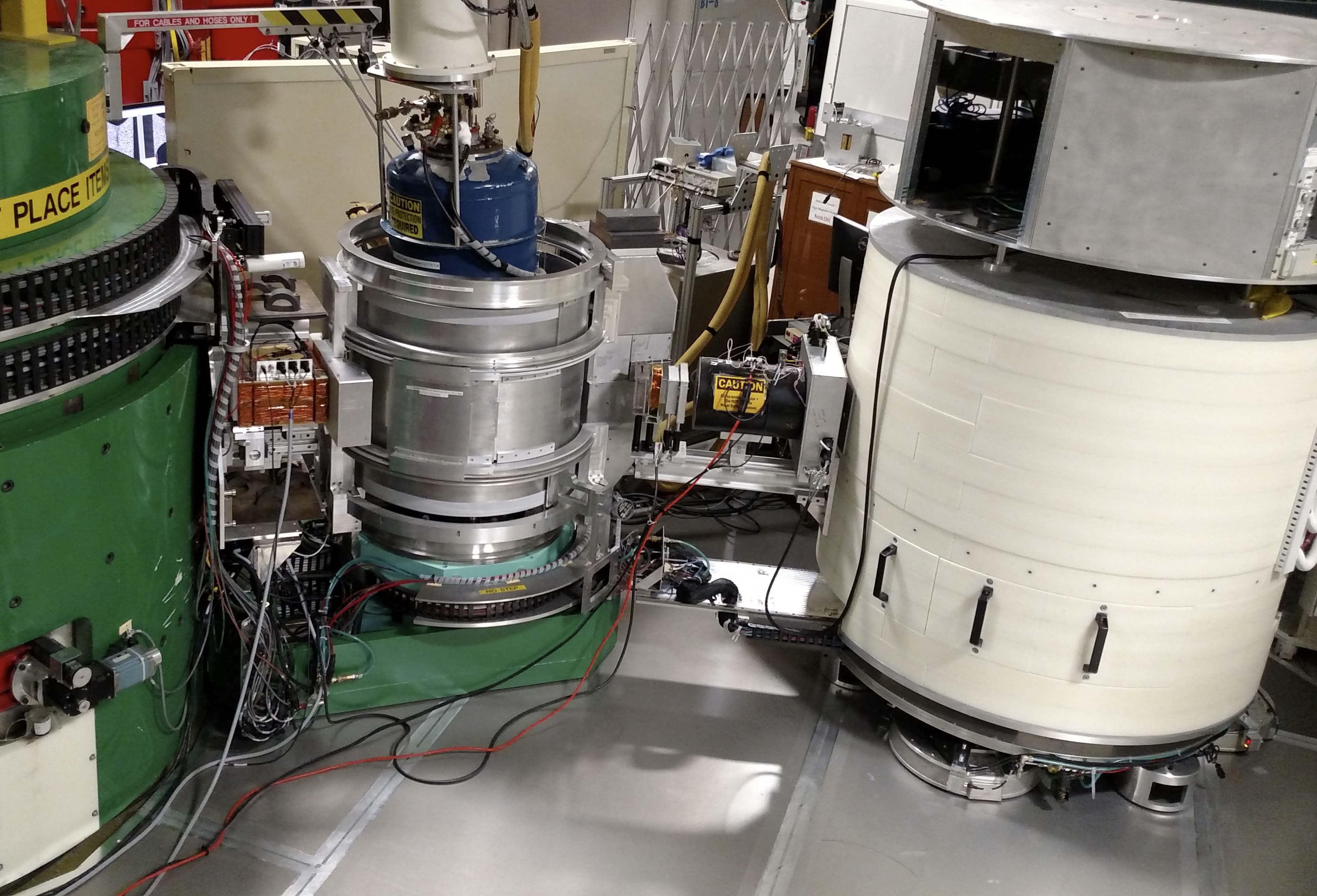 3He NSF polarized beam capability
BT-7, NCNR
Polarized flux at sample, 4.0107 n/cm2/s (open) at 14.7 meV
3He neutron transmission 40% - 50% (for desired spin state)
Initial flipping ratio up to 15
Up to 8 spin-dependent cross sections measured (4 each P  Q, and P || Q)
3He NMR based neutron spin flipping capability
Polarization efficiency correction software developed
VF
3He Polarizer
3He Analyzer
Flipper
Off/on
Pn
Pn
sample
(+/-)
/2 spin rotation
W.C. Chen et al, Physica B 397, 168 (2007); W.C. Chen et al, Physica B 404, 2663 (2009)
http://www.ncnr.nist.gov/equipment/he3nsf/index.html